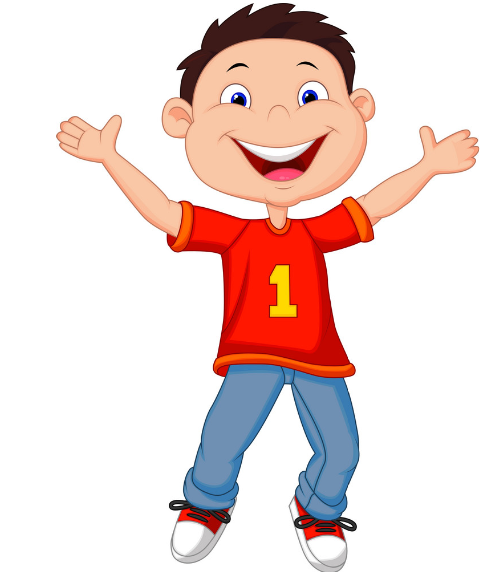 Welcome,
to the English class.
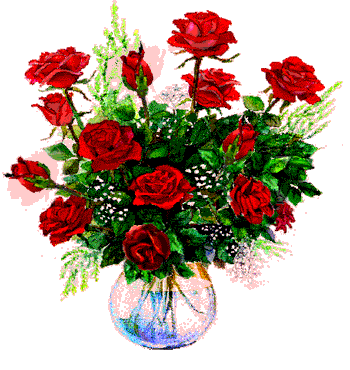 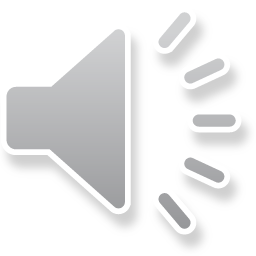 Lesson’s Introduce
Teacher’s Introduce
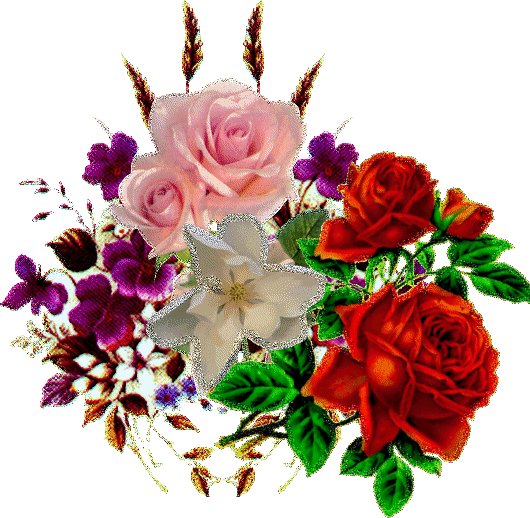 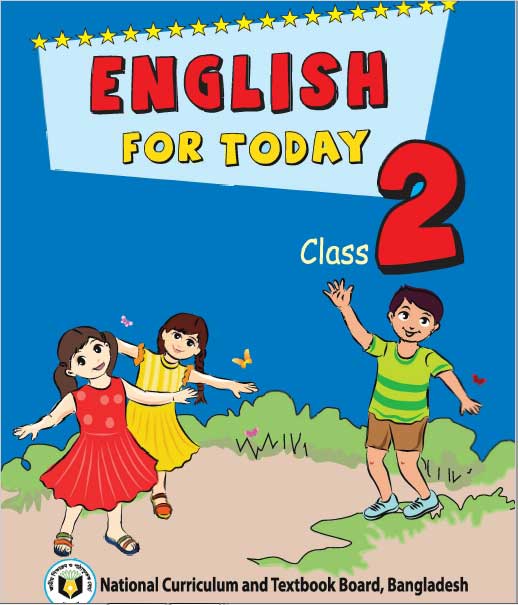 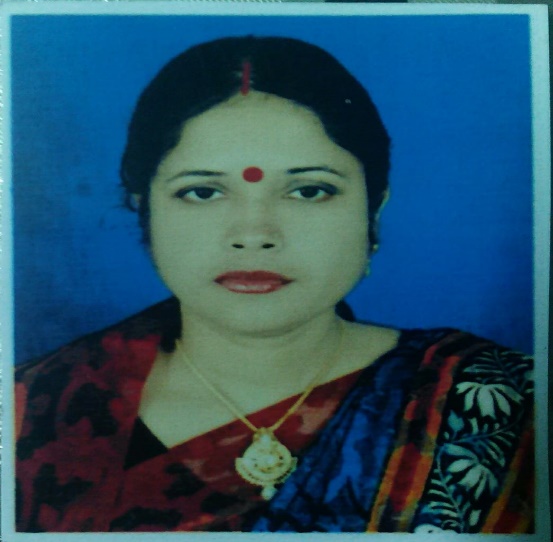 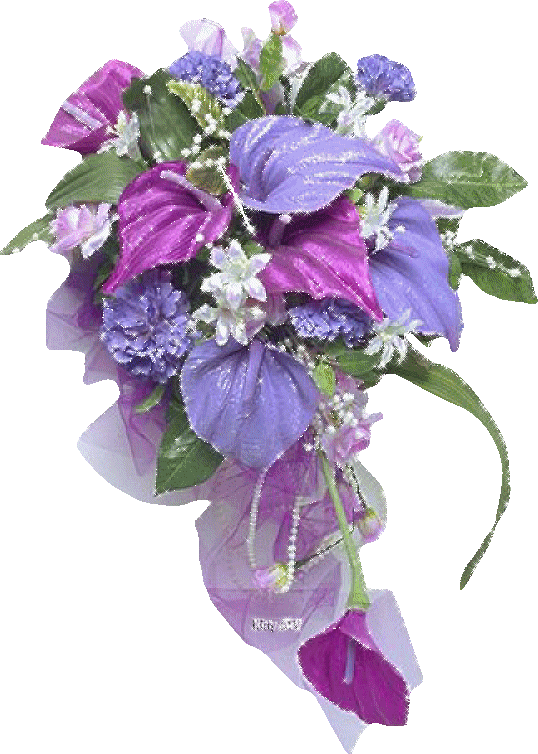 Unit: 5 ( How old…..?)
Lessons:(4-6) 
Alphabet( u - z )
Parts of lesson: Activity- C 
( Look and say).
Subject: English.
Class: Two
Time: 45 minutes
Sabita Rani Das 
Assistant Teacher
 Chandai  Govt. Primary School
Dakshin Surma ,Sylhet.
Email: kalyanbratabiswas1979@gmail.
com.
Safety environment by greetings song.
.
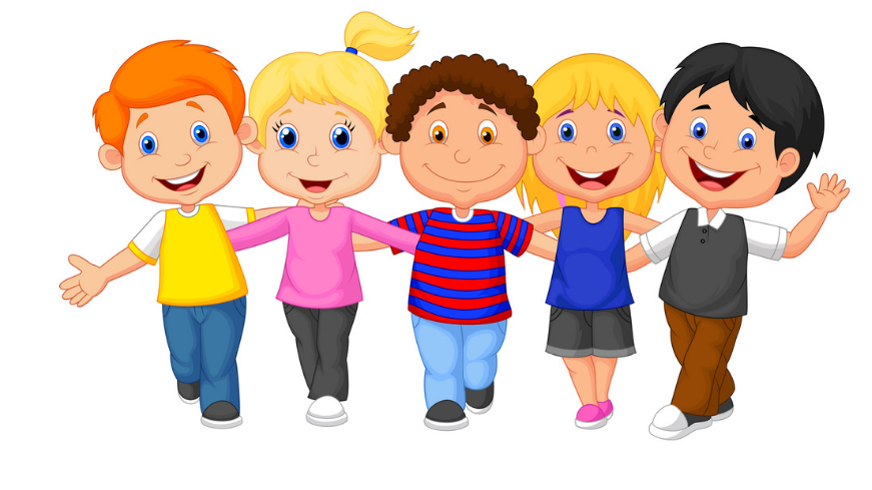 Hello! Hello!
How are you?
I’m good,
I’m great!
How about you?
Na na nana na na na na,
Hei, na na nana na na na na!
Checking homework and ask the following questions.
What’s this?
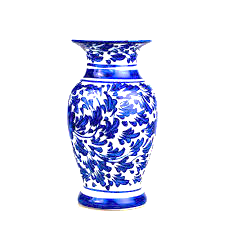 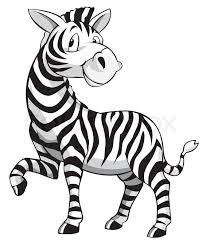 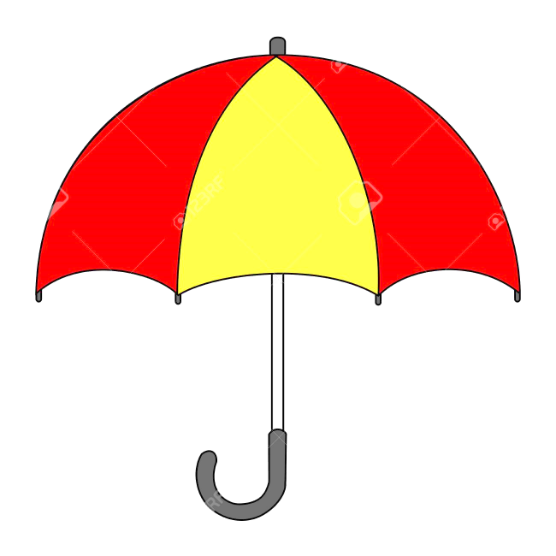 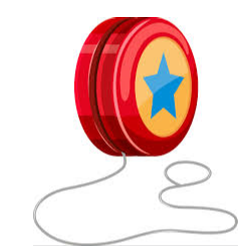 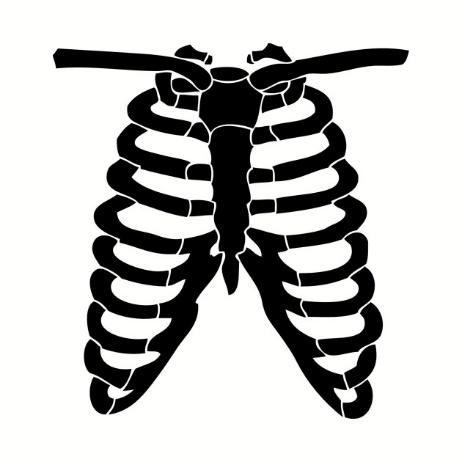 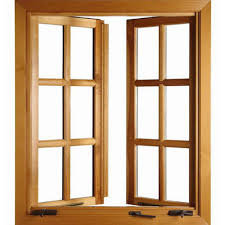 Answer the above questions I will declaration today’s lesson.
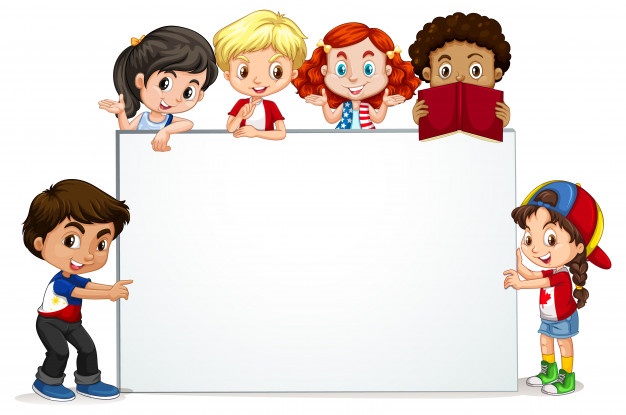 Today’s our lesson is....
Unit :5(How old……..?)
Lessons: 4-6(Alphabet)
Activity- C
LEARNING OUTCOMES
By end of the lesson students will be able to------
Speaking: 1.1.2 say simple words and phrases with proper sounds and stress.
Reading:  1.4.1 read words and phrases with the help of the visual clues and simple sentences.
Writing:  1.2.1 write non-cursive small letters.
Spell out the words which we learned in the previous lesson.
umbrella
vase
window
x-ray
yo-yo
zebra
Dear students now open your English book at page - 11 and see the Activity-C
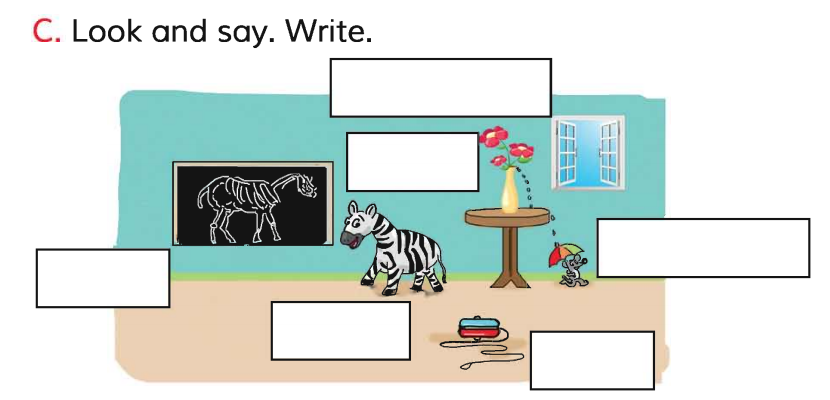 window
What can you see in the picture?
vase
umbrella
x-ray
zebra
yo-yo
Exchange your book to other and check the text  other .
Match your answers.
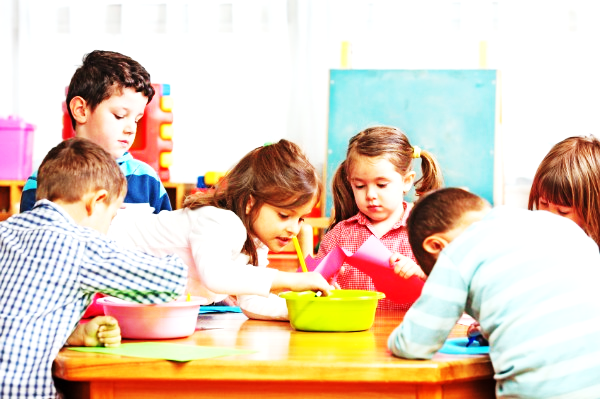 Now say and write the 
non-cursive small letters beside the capital letters 
  in your exercise book.
Z --
Y --
W --
X --
V--
U --
Techniques: SGW
Read and say.
window
zebra
yo-yo
x-ray
vase
umbrella
yo-yo
umbrella
vase
zebra
x-ray
window
vase
window
yo-yo
x-ray
umbrella
zebra
zebra
window
yo-yo
umbrella
vase
x-ray
Marking weak students and take to care.
One Day One Word
What is this?
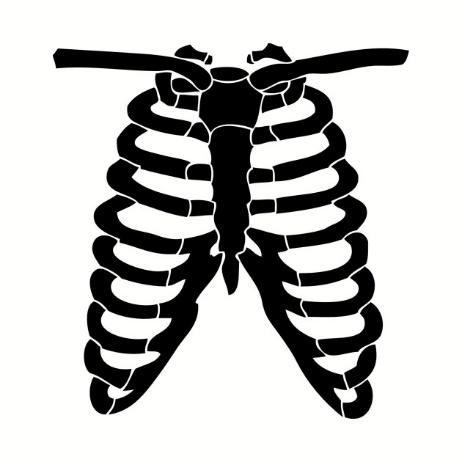 x-ray
রঞ্জনরশ্মি।
Spell out the word
Technique - SGW
Find out the following letters that are made by a meaningful word.
i
d
z
w
o
n
y
w
n
The find out word is  ---------------------
windwo
window
winodw
wondiw
Dear students now say the missing letter.
vas--
va--e
v--se
--ase
Write the word in your exercise book.
vase
ফুলদানি।
Dear students look at the below picture and 
re-arrange the following letters which will be make a meaningful word.
r
z
b
e
a
The meaningful word is………………
Evaluation
Write non-cursive small letters beside the capital letters in your exercise book.
Y ---
Z--
X --
U --
V --
W --
Home work
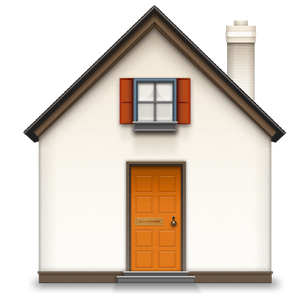 Page no-11 activity-C  will well read and write.
Thank you, that’s all   
for today.
Goodbye.
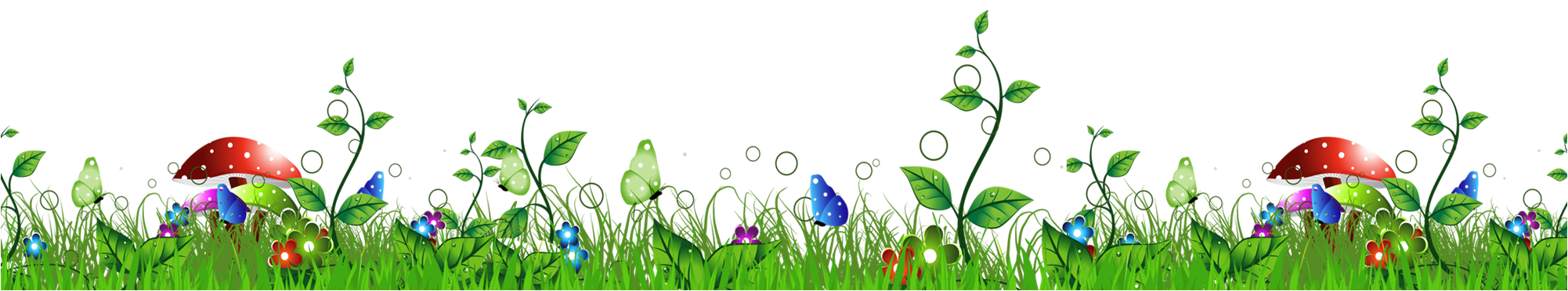